“ANATOMY THE BACKBONE OF MEDICAL SCIENCE.
Prof Oladapo A Ashiru OFR
MBBS, MS, PHD, HCLD/CC(ABB-USA), FASN, FNSEM.
18th Conference of the Anatomical Society of Nigeria- Feb 1st 2023
“Man know thyself,” and the healing power will be granted: How medical science helps to achieve the fruit of the womb.
Prof Oladapo A Ashiru OFR
MBBS, MS, PHD, HCLD/CC(ABB-USA), FASN, FNSEM.
OVERVIEW
INTRODUCTION
LANDMARK OF ART/IVF
INDICATIONS FOR PGD/PGS
STEPS LEADING TO PGD/PGS
BIOPSY TECHNIQUES
ADVANTAGES AND DISADVANTAGES
REVIEW OF RECENT DATA
SUMMARY/CONCLUSION
2
The Basic Sciences
ANATOMY
HAINES, MOHHUIDIN, LASI, CHAVAT
PHYSIOLOGY
DOSEKUN, OJO, ELEBUTE
BIOCHEMISTRY
OLAITAN, AKINRIMISI
NATIONAL ANATOMY
GRILLO, DESALU, OBOFUORIBO, ASHIRU, etc
2
EVOLUTION OF ANATOMICAL               KNOWLEDGE
GROSS ANATOMY
MICROSCOPIC
DEVELOPMENTAL
CELL BIOLOGY
MOLECULAR BIOLOGY
GENOMIC BIOLOGY
ARTIFICIAL INTELEGENCE
2
Today it is my pleasure to present our work on our ability to help 
couples with infertility to have their babies, 
those who are carriers of the sickle gene to have a healthy baby by the            technique of Pre-Implantation Genetic diagnosis (PGD) 
and those with various types of toxins standing in their way of conception have their bundles of joy.
The genesis of the above presentation started at the College of Medicine through excellent teaching by highly qualified and experienced teachers, and stimulating classmates
2
These teachers taught us with extreme devotion, dedication, dignity, discipline and they exhibited nobility, even in the classroom; particularly hose pioneer teachers.
ASSISTED REPRODUCTIVE TECHNOLOGY  (ART)
	Conception requiring the complex  handling or manipulation of male and  female gametes in-vitro to facilitate  pregnancy


	HCLD (High Complexity Laboratory  Director-ABB-USA)
Landmarks in ART- Basic Science
1969 Capacitation Chang &  Yamagimachi
1977	LHRH-Hypothalamus
1978	FSH +ve Pituitary
Schally & Guileman  Ashiru & Blake
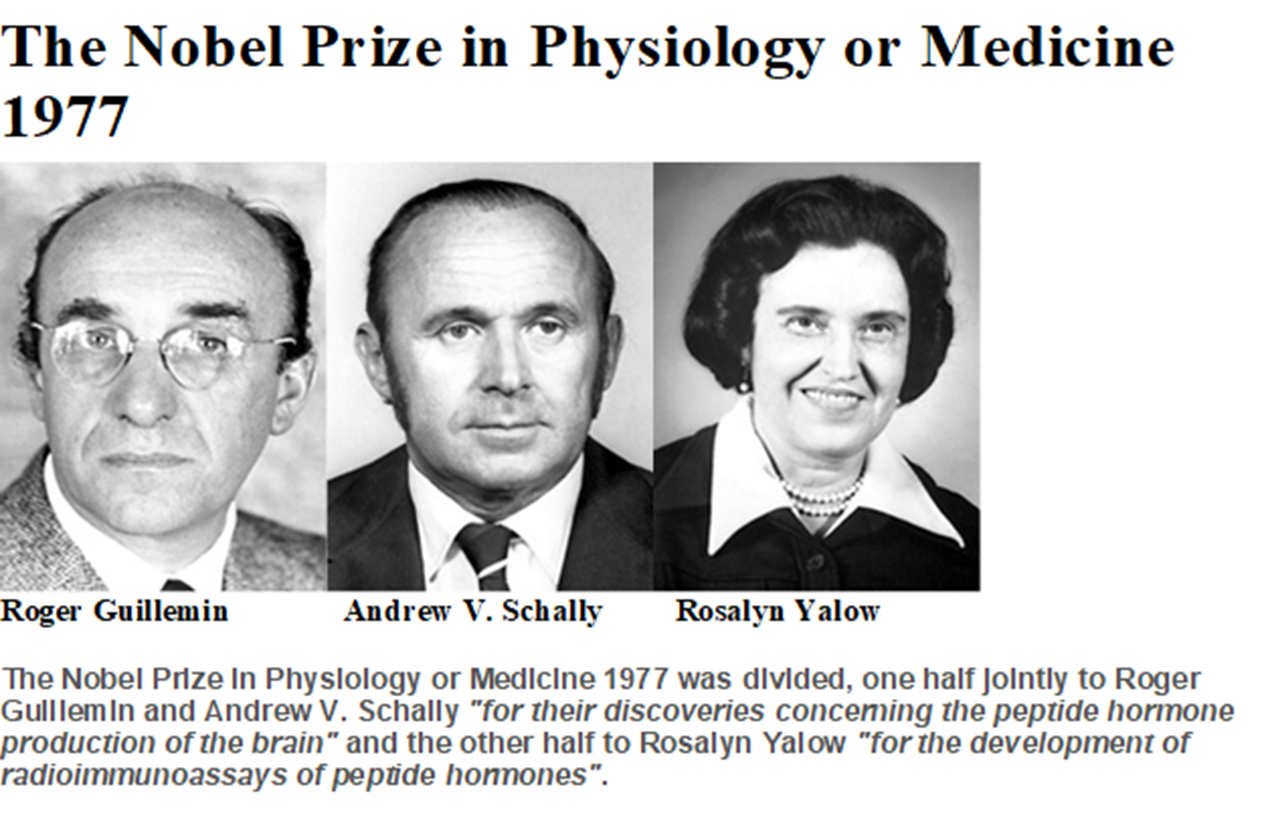 The FSH Positive Feedback
The basis of the use of Pergonal, Folligraph
Folliculin, GONAF and other gonadotropins to get multiple follicular development and eggs.
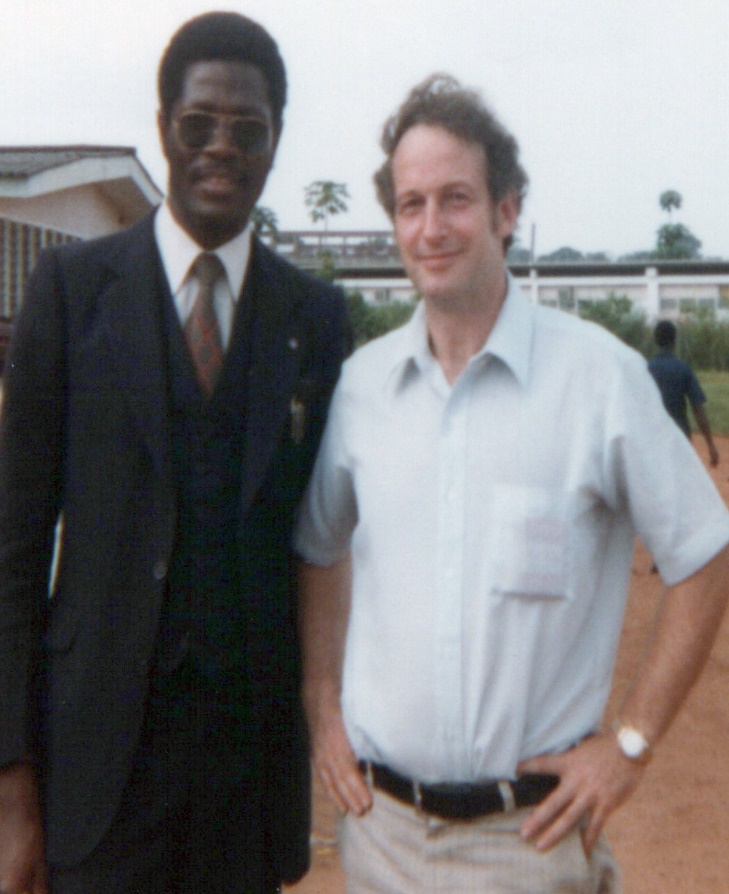 Endocrinology 105:1162-1167, 1979
LANDMARKS IN ART (Test tube Baby)
	1976 IVF in London
	1978 IVF baby London
Steptoe & Edwards
Steptoe & Edwards	(First IVF Baby – Louise Brown)
	2010 Noble Prize in Medicine given to Robert Edwards.
LANDMARKS IN ART
 1980 IVF in Melbourne, Australia	Carl Wood et al

 1982 IVF in Virginia, Howard & Georgeanna	Jones
LANDMARKS IN ART
 1984 IVF in Lagos, Nigeria, Ashiru & Giwa-Osagie
1986/1989 (First Baby Olusola)
Ovarian Improvement Vitamins
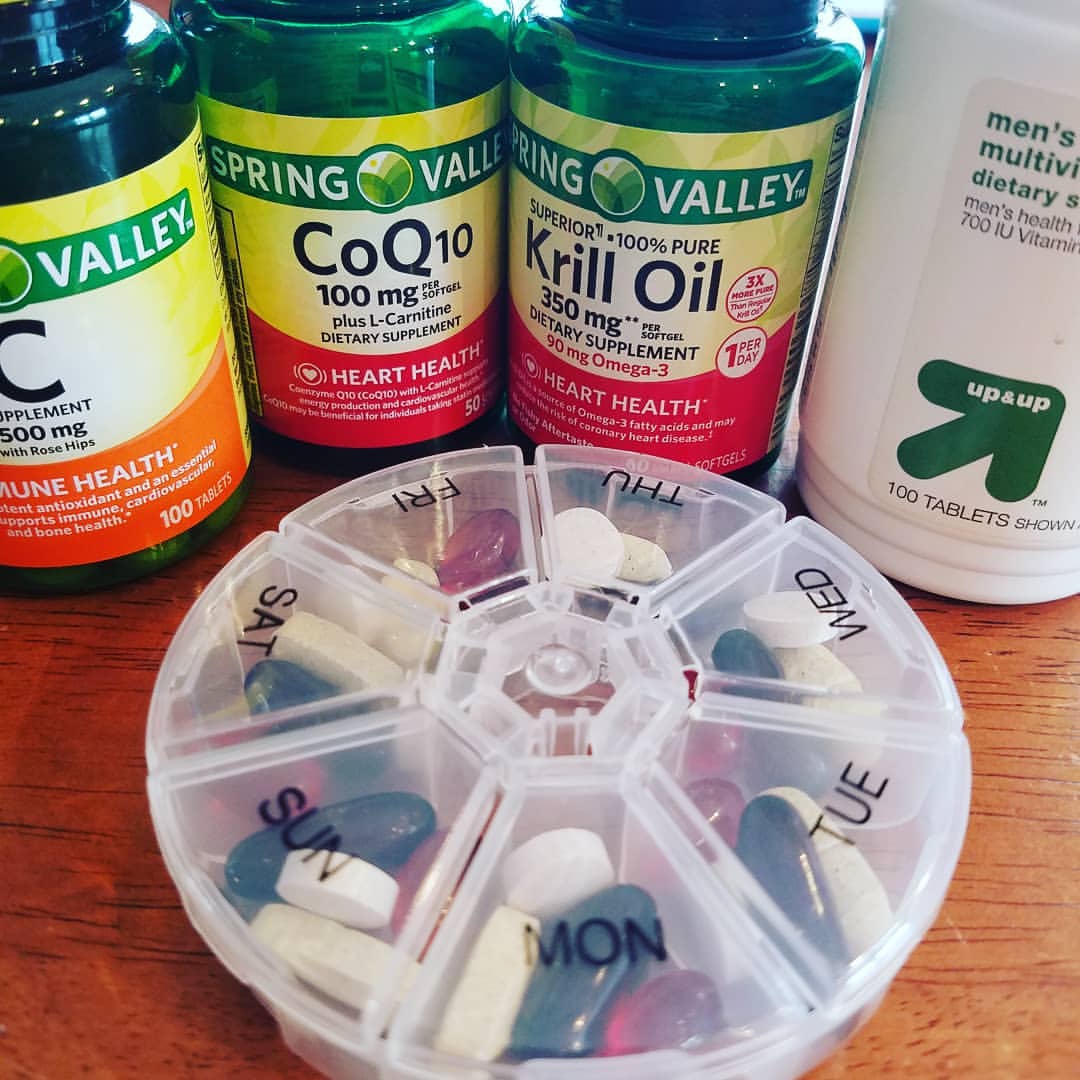 IVF STEPS
TIMED SUBCUTANEOUS INJECTIONS
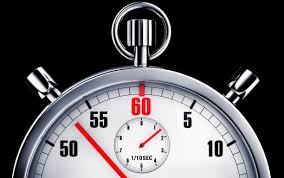 PILLS WITH DAILY INJECTIONS
Stimulated Ovary
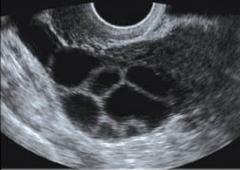 Egg Retrieval/Pick Up.
ULTRASOUND-GUIDED OOCYTE ASPIRATION
STRICT TEMPERATURE CONTROL
IVF Sperm processing
SPERM CAPACITATION
8/9/2017	MART, UIC 4971970	www.medicalartcenter.com
IN-VITRO FERTILIZATION
MART, UIC
4971970	8/9/
www.medical
artcenter.com
2017
IN-VITRO FERTILIZATION
MART, UIC
4971970
www.medical
artcenter.com
8/9/2017
Assisted Fertilization  Micromanipulation ICSI
MART, UIC
4971970
www.medical
artcenter.com
8/9/2017
Intra Cytoplasmic Sperm Injection- UIC 1995
8/9/2017
MAR
www.medi
T, UIC 4971970
calartcenter.com
017
MART, UIC 4971970	8/9/2
www.medicalartcenter.com
Ultrasound-guided Embryo transfer  (UGET)
DEVELOPMENT OF ART GAVE OPPORTUNITY  FOR PGD: WHAT IS PGD?
 Pre-implantation Genetic Diagnosis (PGD)

 Targeted	genetic	testing	of	known	genetic  abnormality in the couple:

 Single gene disorder

 Structural chromosomal abnormality
LANDMARKS IN PGD
 Jacobson CB & Barter RH 1960 - 1st prenatal diagnosis

 Saiki et al 1985 – PCR

 Alan Handyside and Robert Winston 1989– Embryo  Biopsy

 Verlinsky Y et al 1999 – Polar body testing
LANDMARKS IN PGD
 1990: Sexing Human Preimplantation Embryo, & Polar Body  Analysis for Mendelian Disease; - 1st	PGD Baby Born (Alan  group)

 1993: FISH Analysis for Sexing and for PGD of Aneuploidies

 1996: PGD for Chromosomal Translocations

 1999: PGD for Late Onset Common Disorders with  Genetic Predisposition
LANDMARKS IN PGD
 2000: Pre-implantation human leukocyte  antigen (HLA) Typing
 2002: 1st Thousand PGD Babies Born
 2002 onwards: Many technological  developments CGH, aCGH, NGS
 2010: PGT for FB & CA in Nigeria
FIRST SUCCESSFUL PGD PREGNANCY  AND LIVEBIRTH IN NIGERIA- 2013
Known PCOS, had an affected 2yr old.
Achieved pregnancy in 2012 in FET cycle.
1st Healthy sickle cell free baby boy after PGD
22
INDICATIONS FOR	PGD
Autosomal dominant disorders:
One of the couple is a carrier of the genetic  defect (e.g., Huntington Disease or dwarfism)
Autosomal recessive disorders:
Both couple are carriers of the genetic  defect (e.g., Sickle Cell Disease)
INDICATIONS	FOR	PGD
 X-linked disorder:
 One of the couple is a carrier of a x-linked genetic  defect (e.g., Hemophilia)

 Human leukocyte antigen (HLA) matching

 Structural chromosomal abnormality:
 One of the couple is a carrier of a chromosome  abnormality (translocation, inversion, deletion, insertion)
PRELIMINARY PROCESSES FOR PGD (SICKLE CELL ANEMIA)
	DNA test probe must developed on a per couple basis.

	Buccal swabs are obtained from couple and direct family members.

	At least two (2) buccal swabs each from both families.

	One family member (on each side) must have an AA or SS genotype.

	Standard TAT for test development is 16weeks.

	New Ultra PGD testing is 6-8weeks (Day 5 biopsy).
PROCESSES INVOLVED (PGD/PGS)
 Patient identified and enrolled.

 Physician test forms are ordered and sent to genetic lab.

 Consent and HIPAA (Health Insurance Portability and  Accountability Act of 1996).

 Unique identification number.

 IVF treatment commences.

 Embryos cultured (three or five days).
26
LABORATORY PROCESSESS INVOLVED
1.
2.
3.
5.
4.
27
STEPS INVOLVED
	Embryos by IVF process
	Biopsy

Cell diagnosis - FISH / PCR /arrays
BIOPSY OBJECTIVE
EMBRYO BIOPSY
Polar body
Cleavage stage
Blastocyst
CLEAVAGE STAGE
1st Report – Alan Handyside
et	al.,1989
 Zona drilling
Acid Tyrodes solution
Mechanical
Laser
 Blastomere removal
Displacement
Extrusion
Aspiration
31
BLASTOMERE BIOPSY
32
	Goossens et al. (2008), Belgium
 Prospective controlled trial
 592 ICSI cycles
	Removal of 2 cells reduced blastocyst formation.
	Similar delivery and live birth per cycle started.
	PCR diagnosis -
 1 cell reduced diagnostic efficiency
 88.6% vs 96.4% (P<0.008)
	FISH cases
 Efficiency 98.2% vs 97.5% (NS)
BLASTOCYST BIOPSY
BLASTOCYST BIOPSY
	Zona drilling Day 3/4/5.
	Biopsy day 5/6.
	Differentiation of cell lines occurred.
Inner Cell Mass (ICM)
Trophectoderm (TE)
	TE herniating through the hole.
	~5 cells excised.
Glass needle
Laser
TROPHECTODERM BIOPSY
37
FREEZING OF EMBRYOS
38
BLASTOCYST BIOPSY
Advantages

 Larger number of cells can be taken

 Smaller proportion of embryonic
mass taken

 Not taking cells destined to  contribute to the foetus

 Low levels of mosaicism
Disadvantages

 Short time for diagnosis
Good vitrification system

 <50% Blastocyst formation
Fewer embryos to test
Increased cycle cancellation

 Ethical acceptance
STAGES OF MOLECULAR ANALYSIS
	Tubing of cells
	Lysis of cells
Proteinase K digestion / Alkaline lysis
	Amplification
Polymerase Chain Reaction (PCR)
Whole Genome Amplification (WGA)
	Diagnosis
Fragment analysis
Minisequencing
Array
Methods of Genetic Analysis: PGD single
gene disorder
Whole genome amplification
Polymerase chain reaction (PCR)
Direct detection of specific mutation
Genotyping of linked polymorphic markers to  ensure:
Bi-parental inheritance
Infer the inheritance of normal copy of the  gene (Allele)
Methods of Genetic Analysis: Structural
chromosomal abnormality
 Fluorescent in situ hybridization (FISH)

 PCR-based testing

Whole genome amplification
Genotyping of linked polymorphic markers
METHODS
DIAGNOSIS
	Polymerase chain reaction (PCR)
 Analyse specific mutation
 Single-gene disorders
 PGS
	Fluorescent in situ Hybridisation (FISH)
 Analyse chromosomes
 Sexing for X-Linked disorders
 Chromosomal abnormalities
 PGS
	Arrays (‘gold standard’)
 Analyse chromosome imbalances & /or
mutations by linkage CGH / SNP
 Chromosome abnormalities
 PGS
 Single gene disorders
COMPARATIVE GENOME HYBRIDISATION
Biopsied cell(s)
Amplify DNA


&
Biopsied cell DNA
Control DNA
Combine  labelled DNA
ARRAY COMPARATIVE GENOMIC HYBRIDIZATION (aCGH)
 aCGH remains the ‘gold standard’ for PGS with the  greatest clinical experience to date.

 RCTs show great promise for PGS.
 Numerous RCTs are ongoing.

 Next generation sequencing (NGS) has  demonstrated accuracy of aCGH.
 aCGH is relatively easy to set up but…
 Use of a reference laboratory recommended as a first step
46
PRECAUTIONS!
Contamination
ICSI for PCR/A-CGH (Sperm Contamination)
Total Cumulus cell removal D0-3 (Maternal contamination)
Witnessing
Biopsy procedure→ Numbering of dishes pre/post biopsy
Tubing/ spreading procedure→Numbering of tubes/ slides
Single embryo per dish
Communication!
DNA Free
UV irradiate all consumables/ instruments for tubing (30mins)
DNA Haplotyping of all staff involved
Sterile- gowns, gloves, hats, masks
RECENT STUDIES
48
RCTS USING NEW TECHNOLOGY
Young, good prognosis patients (< 35)

First time IVF patients

Normal karyotype

Elective single embryo transfer

In MART e-DET since late 2015
SUMMARY OF REASONS FOR PGD/PGS  (N=75)-2018
45%
43%
40%


35%
32%
30%
23%
25%


20%


15%


10%


5%


0%
CA
FB
SC
SUMMARY FOR CHROMOSOME  ANEUPLOIDY	(N= 32)
 59% of  embryos  biopsied were  abnormal
 15% No result rate
SUMMARY OF EMBRYO BIOPSED FOR  CHROMOSOMES ANEUPLIODY (N=300)
59%
60%

50%

40%

30%
26%
20%
15%
10%

0%
Normal
Abnormal
No Result
SICKLE CELL DIAGNOSIS (PGD) N = 17  DAY 3
 41% of biopsied embryos were  homozygous and heterozygous  normal
	34% of embryos	undiagnosed
	25% Abnormal
SUMMARY OF EMBRYO BIOPSED  FOR SICKLE CELL DIAGNOSIS  (N= 133)
50%
41%
34%
40%
25%
30%
20%

10%
RESULT OF…
0%
Normal
Abnormal
No Result
CLEAVAGE VS TROPHECTODERM BIOPSY
*D5 CA group only 14 patients had  embryo transfer-Sept 2018
54
COMPARISON OF PREGNANCY RATES:  CLEAVAGE VS TROPHECTODERM BIOPSIES
32%
55
COMPARISON OF NO RESULT RATES:  CLEAVAGE VS TROPHECTODERM BIOPSIES
56
FUTURE OF PGD
PGD
New technology to allow diagnosis of more disorders
WGA
SNP arrays, array-CGH, sequencing
Blastocyst biopsy and vitrification
Improving Implantation Success
Improving External factors possibly affecting success
POSSIBLE ROLE FOR MAYR THERAPY  AND DETOXIFICATION BEFORE PGD
	REMOVAL OF NUTRITIONAL TOXINS

	REMOVAL OF HEAVY METALS
	IMPROVEMENT OF MITOCHONDRIAL QUALITY
	TOTAL BODY DETOXIFICATION
	ANTIOXIDANT THERAPY
	ORTHOMOLECULAR SUPPLEMENTATION
SUMMARY
PGD has been used to successfully select embryos that  are sickle cell free.
Currently, we have two ongoing pregnancies(twin and  singleton) after PGD.
Availability of genetic counselors and trained geneticists  to answer lab and patient questions.
SUMMARY
Partnership with world renowned centers  allowing for data collection across centers with  publications.
Reference center partnerships allow for faster  access to current and new technologies for PGD  and PGS.
64
CONCLUSION
COMMUNICATION

Excellent IVF Platform

Excellent Diagnostics Laboratory

Integration of Services

Rigorous Quality Control/Quality Assurance

Commitment to Follow-up
65
BEETHOVEN
“I RECOGNIZE NO  SUPERIORITY IN MANKIND  OTHER THAN GOODNESS.”
OUR TEAM
…….Teaming up for a successful sickle cell- free	family!
67
THANK YOU  FOR  LISTENING
68
www.medicalartcenter.com  info@medicalartcenter.com  dapo.ashiru@medicalartcenter.com
+(234)803-334-7231